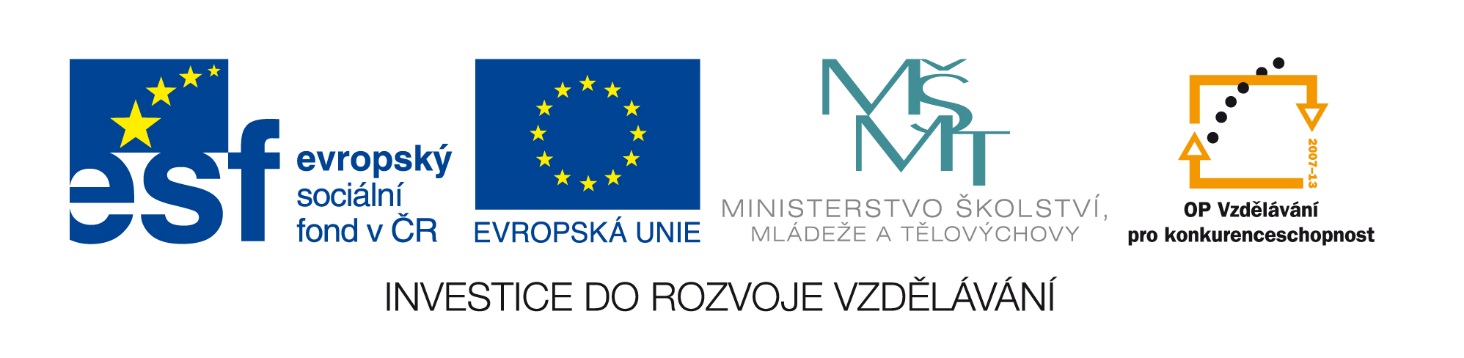 Školení tablety
Mgr. Monika Halšková
Seznámení s Průběhem kurzu
Cíl: Rozšířit základní dovednosti při práci s tabletem a naučit se tablet využívat v hodinách matematiky

 Průběh kurzu:
Základní práce s tabletem – uživatelské rady a tipy
Matematika a obchod STORE
Další náměty pro výuku matematiky prostřednictvím PC nebo tabletu
Práce s Tabletem
Přidat zařízení (např. tiskárnu, TV apod.)
Přidat účet (např. dítěte – omezit mu práva)
Stahování a přehrávání filmů, kopírování souborů a složek
E-knihy
Online rádio (nastavit režim spánku tabletu)
Připojení k jinému PC, tabletu nebo telefonu 
A) kabelem
B) pomocí SW TeamViewer
C) přes Bluetooth
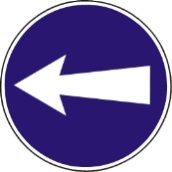 Připojit se k TV, tiskárně apod.
A) pomocí wifi
Nastavení, Změnit nastavení počítače, Počítač a zařízení, Zařízení, Přidat zařízení

B) Pokud možnost A nefunguje pak:
Nastavení, Změnit nastavení počítače, síť, domácí skupina,  zapnuto – poslední varianta

C) Pomocí kabelu – HDMI kabel nebo mikro USB kabel
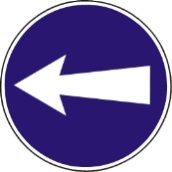 Přidat a spravovat účet
Pokud bude tablet využívat více osob např. dítě, je vhodné zřídit nový uživatelský účet
Výhodou je, že můžeme dítěti nastavit různé parametry
Postup:
Start
Nastavení
Změnit nastavení počítače
Účty
Jiné účty
Přidat účet
Spravovat nastavení Zabezpečení rodiny online
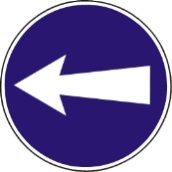 Stahování a přehrávání filmů
Stáhneme si film z dostupných stránek zdarma např. na ulož to nebo přes placené servery

Film se uloží do složky: Stažené soubory

Přehrát – dvojklik nebo přidržet

Je možné se připojit k TV a film přehrávat přes wifi nebo kabel mikro USB
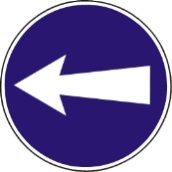 Práce se soubory a složkami
Úkol:
Vytvořte na ploše složku: POKUS

Otevřete si WORD – napište krátký text a uložte do složky POKUS pod názvem: cvičný text 

Otevřete složku POKUS a zkopírujte soubor na plochu
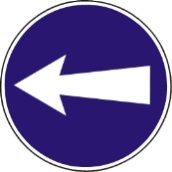 e - Knihy
Stáhněte si knihu například z ulož to ve formátu pdf

Čtečka vám umožní čtení knih 

Ikona

Pdf soubory se zobrazují automaticky pomocí čtečky
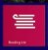 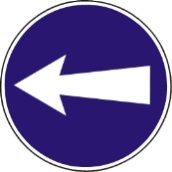 Poslouchání online radia
Pokud chceme využít tablet k poslechu online radia, musíme nastavit režim spánku

Postup:
Nastavení (vpravo)
Změnit nastavení počítače
Počítač a zařízení
Napájení a režim spánku
Nastavit hodnoty na (nikdy, nikdy)
Team Viewer
umožňuje připojení k jakémukoli počítači nebo serveru na světě v několika sekundách. Umožňuje vzdálené ovládání počítače vašeho partnera způsobem, který není odlišný od fyzické přítomnosti přímo u počítače. Více než 200 milionu uživatelů věří programu TeamViewer!
http://www.teamviewer.com/cs/index.aspx
Odkaz pro stažení
http://www.stahuj.centrum.cz/internet_a_site/vzdalena_sprava/teamviewer/?g[hledano]=teamviewer&g[oz]=10.0.38475&g[up]=Win
Jen pro soukromé účely
GPS - Globální polohovací systém
Možnost využít jako:
 navigace
Určení souřadnic polohy
Naplánovat trasu
Offline mapy
Kompas
Aplikace pro GPS
Here Maps – offline mapy
Navmii – gps navigace vhodná na cesty apod. offline
Aplikace GPS
Úkol 1:
Otevřete si obchod STORE 
Do vyhledávače napište HERE MAPS a instalujte do tabletu
Po instalaci aplikaci otevřete a stáhněte mapy
Bude trvat několik minut – možno udělat z domu

Úkol 2:
Otevřete si obchod STORE
Do vyhledávače napište NAVMII a instalujte do tabletu
Po instalaci aplikaci otevřete a stáhněte mapy
Bude trvat několik minut – možno udělat z domu
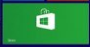 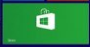 Microsoft OneDrive
je služba, která umožňuje uživatelům nahrát své dokumenty na cloudové úložiště a tak umožnit jejich online přístup ze všech svých zařízení připojených k internetu, jako je například tablet a chytrý telefon. 
Umožňuje nahrát dokumenty, obrázky, fotky, videa atd.
Přístup online www.onedrive.live.com
Ikona na tabletu
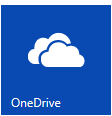 Aplikace pro Matematiku v obchodu Store
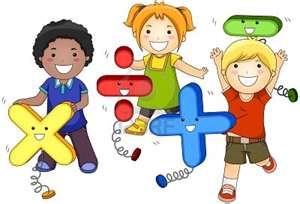 Obchod STORE
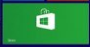 Úkol: stáhněte aplikaci Kids Play & Learn
Zjistěte, co obsahuje?

Komu je určena?

V jakých hodinách ji využijeme?

Líbí se Vám tato aplikace?
Brain Mania
Úkol: stáhněte aplikaci Brain Mania 
Zjistěte, co obsahuje?

Komu je určena?

V jakých hodinách ji využijeme?

Líbí se Vám tato aplikace?
Matematika Dasar
Úkol: stáhněte aplikaci Matematika Dasar
Zjistěte, co obsahuje?

Komu je určena?

V jakých hodinách ji využijeme?

Líbí se Vám tato aplikace?
sCool Math
Úkol: stáhněte aplikaci sCool Math
Zjistěte, co obsahuje?

Komu je určena?

V jakých hodinách ji využijeme?

Líbí se Vám tato aplikace?

Poznámka: Zdarma je jen sčítání a násobení
Matematika II. stupeň
Geogebra
je multiplatformní matematický software, který umožňuje každému získat neobvyklý rozhled který nám dává matematika.
propojuje geometrii a algebru novým, vizuálním způsobem. Studenti mohou konečně matematiku vidět a zažít na vlastní dotyk.  
software je zdarma jak pro tablety tak PC
Příklad pracovního listu
http://tube.geogebra.org/material/show/id/992
http://tube.geogebra.org/material/show/id/764075
http://tube.geogebra.org/student/b110999#
Matematika II. stupeň
Cabri Geometrie
A) Cabri II Plus – Dynamická geometrie
Tradiční prostředí pro rychlejší a přesnější rýsování, podporuje a trénuje geometrické uvažování. Uchopením myší a změnou parametrů se zkonstruovaný obrázek mění před očima a umožňuje rozeznat podstatné vlastnosti objektů
B) Cabri 3D – prostorová geometrie
Program je určený pro rýsování přímo v trojrozměrném prostoru, trénuje obrazotvornost a prostorovou představivost. Program umožňuje netradiční konstrukční postupy, nerealizovatelné v dokáže na konstrukci nahlížet z různých úhlů natočení.

Je nutné zakoupit multilicenci
Další náměty stránek na podporu výuky matematiky
Lze aplikovat na PC i na tabletu
Odkazy stránek Matematika
https://www.youtube.com/watch?v=_iCyBlSwUzI&feature=youtu.be
http://www.pripravy.estranky.cz/clanky/matematika/
http://www.skoladotykem.cz/materialy/vyukove-video-matematika.html
http://www.skoladotykem.cz/materialy/cela-cisla-scitani-a-odcitani.html
http://skolicka6.sweb.cz/DUMY/MATEMATICKEULOHY.swf
http://skolakov.eu/matematika/2-trida/numerace-do-100/piratsky-poklad/pocet1.htm
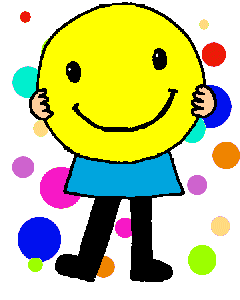 Děkuji za Pozornost
Mgr. Monika Halšková